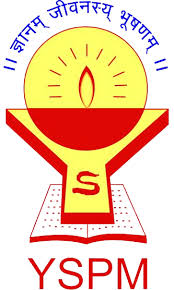 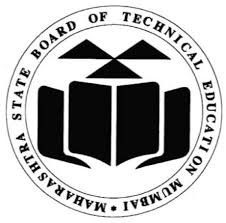 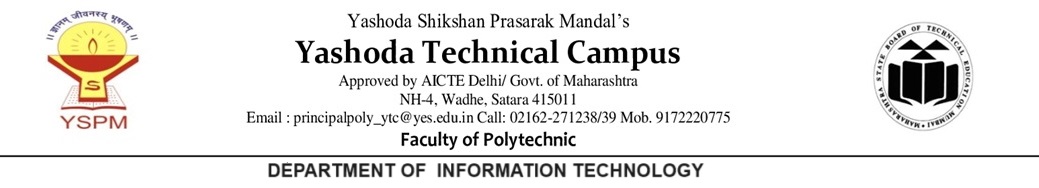 Actuators in IoT - Unit 3
An overview of actuators, their types, and interfacing in IoT systems.
Introduction to Actuators
• Actuators receive signals from microcontrollers to perform actions.
• Convert electrical signals into mechanical motion or sound.
• Essential for executing automated processes in IoT.
• Examples: Motors, buzzers, relays, and displays.
Programming and Interfacing of Actuators
• LED: Used for visual indicators, controlled via GPIO pins.
• LCD: Displays text/numeric data, requires multiple GPIO connections.
• Actuators are triggered by sensor signals via programming.
• Example: Turning on a buzzer when high temperature is detected.
Types of Displays
• LCD: Displays alphanumeric data (e.g., 16x2 LCD for temperature values).
• I2C LCD: Uses I2C protocol for reduced wiring (SDA, SCL lines).
• 7-Segment Display: Displays numeric values (used in clocks, counters).
Types of Actuators
• Relay: Electrically controlled switch for high-power devices.
• Stepper Motor: Precise rotational movement, used in automation.
• Buzzer: Produces sound for alerts and alarms.
• Potentiometer: Adjusts voltage levels, used for user input.